ملاحظات دندانپزشکی بیماران کلیوی
دکتر محمد شوریابی متخصص بیماریهای دهان
مقدمه
سلامت دهان یک شاخص بالقوه از وضعیت سیستمیک در بیماران با نارسایی مزمن کلیه میباشد
بیماران مبتلا به بیماری مزمن کلیه دارای بیماریهای دهان شدیدتری نسبت به افراد جامعه هستند
وضعیت دندانها مثل وجود پوسیدگی،پریودنتیت وبهداشت ضعیف دهان  با افزایش مرگ ومیر در این افراد مرتبط بوده است
عفونت دندانی در جمعیت پیوند شده شدیدتراست
بیماری مزمن کلیه :ملاحظات کلی
نارسایی مزمن کلیه  یک بیماری پیشرونده است  که باعث تخریب تدریجی نفرونها و درنتیجه کاهش عملکرد کلیه در عرض چنده ماه یا سال میشود
همانطور که تخریب کلیه بیشتر میشودglomerular filtration rate (GFR) کاهش یافته و سطح اوره خون بالا میرود.
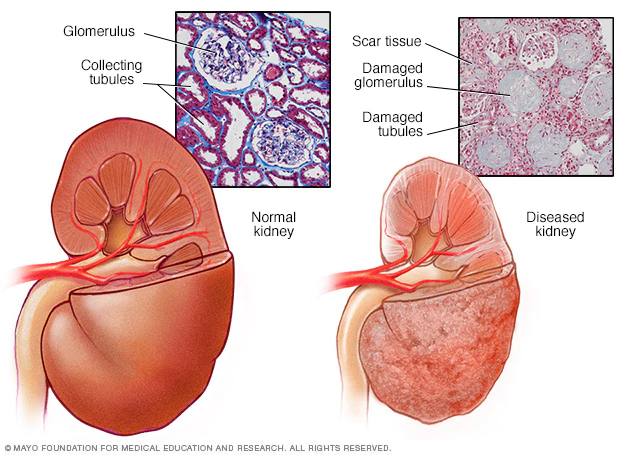 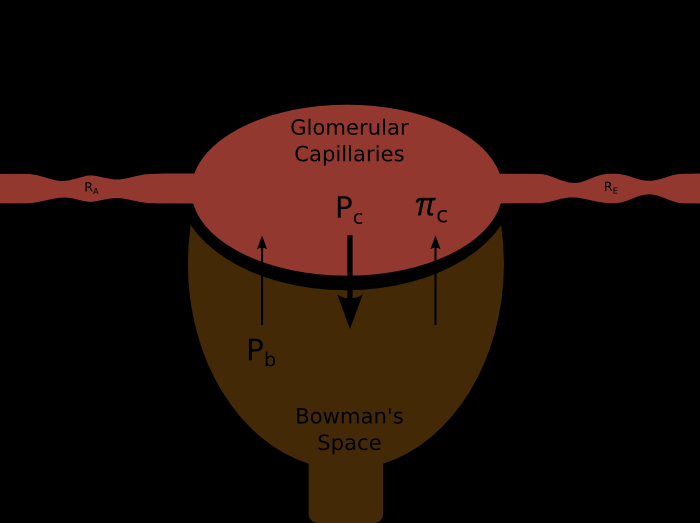 ادامه
نرخ فیلتراسیون گلومرولی میزان خونی است که در هر دقیقه از کلیه عبور میکند وبا عبور آن پلاسما از مواد سمی توسط گلومرولها تصفیه میگردد و بهترین معیار برای تخمین فانکشن کلیه است.
 میزان نرمال GFR:120-130 ml/min/1.73m2 (سن،جنس،سایز بدن )
افرادی که در سه ماه  GFR کمتر از 60 میلیلیتر در دقیقه دارند  به عنوان افرادی شناخته میشوند که بیماری مزمن کلیه دارند  (بدون اینکه آسیب یا عدم آسیب به کلیه در نظر گرفته شود)
ادامه
کاهش GFR معمولا از طریق کلیرانس کراتینین (CC) اندازه گیری میشود.چراکه تخمین قابل قبول از GFR را ارائه میکند
کلیرانس کراتینین:کراتینین ادرار ۲۴ ساعته × حجم ادرار ۲۴ ساعته تقسیم بر کراتینین سرم
در عمل کلیرانس کراتینین میتواند به صورت غیر مستقیم از طریق کراتینین سرم (نرمال آن  نیم تا 1.4 میلیگرم /دسی لیتر است) محاسبه شود
بر اساس میزان GFR کاهش عملکرد کلیه اندازه گیری میشود
دلایل نارسایی مزمن کلیه
دیابت و هایپرتنشن اثرات منفی بر روی قلب و عروق و سیستم کلیه در قبل و بعد از پیوند دارند
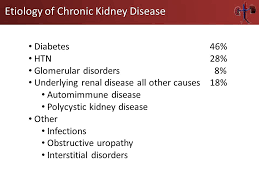 دلایل مرگ در بیماران ESRD
شایعترین علت مرگ در بیماران مبتلا به ESRD ایست قلبی است وبعد از آن عفونت و بدخیمی از دلایل مرگ در این بیماران است 



علت اصلی مرگ در بیماران پیوند کلیه بیماریهای کاردیوواسکولار(آرترواسکلروز) میباشد
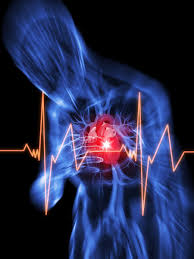 درمان بیماران با نارسایی مزمن کلیه
درمان نارکارمدی مزمن کلیه  عبارتند از تصحیح رژیم غذایی و برطرف کردن عوارض  سیستمیک بیماری است
داروهای فشارخون بالا
داروها برای کاهش سطح کلسترول
داروها برای درمان کم خونی
 داروها برای از بین بردن تورم
 داروهایی برای محافظت از استخوان‌ها
ESRD  برای درمان نیاز به دیالیز و پیوند کلیه دارند
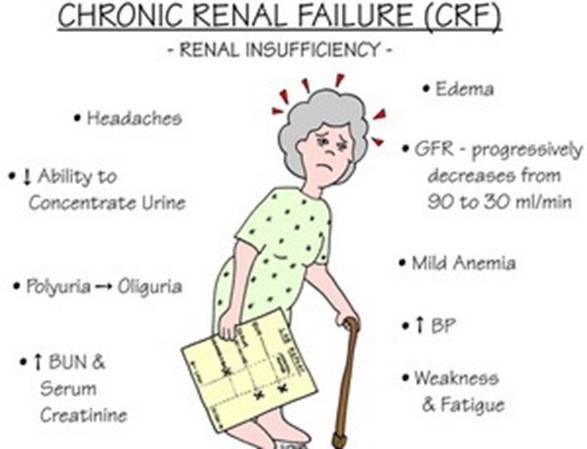 دندانپزشکی ونارسایی مزمن کلیه
بیماران مبتلا به نارسایی مزمن کلیه از مرحله یک تا سه برای دریافت درمانهای روتین دندانپزشکی مشکلی ندارند.ولی مرحله 4 و5 نیاز به ملاحظات ویژه دارند
هایپرتنشن
آنمی
ریسک خونریزی
عفونت
استئودیستروفی کلیوی
داروها
تظاهرات دهانی
ESRD
عملکرد متابولیک و اندوکرین کلیه کاهش میابد و در نتیجه مواد سمی دچار احتباس و تجمع میگردد
بخاطر افزایش مایع در بدن و تولید هورمونهای وازواکتیو از طریق سیستم رنین انژیوتانسین  فشار خون افزایش میابد ودر نتیجه ریسک ایجاد نارسایی احتقانی قلب افزایش میابد
همانطور که بیماری کلیوی پیشرفت میکند توانایی تولید کلسیترول کاهش میابد
ساخت اریتروپویتین کاهش میابد و در نتیجه کم خونی ایجاد میشود
آنمی تمایل به خونریزی را در اورمی افزایش میدهد که بخاطر ایجاد نقص کیفی در پلاکتها است
دیسفانکشن پلاکتی بخاطر نقص در تجمع و چسبندکی پلاکتها است ونقش تعیین کننده ای در خونریزی ناشی از اورمی دارد (نقص داخلی در پلاکتها و تعامل غیرنرمال بین پلاکت –اندوتلیال است)
توکسینهای اورمی و آنمی نقش ایفا میکنند
ادامه
نیاز است که دیسفانکشن پلاکت در بیماران که خونریزی فعال دارند یا کاندید انجام جراحی مثل بیوپسی از کلیه هستند اصلاح شود
دیسفانکشن پلاکتی در بیماران اورمی میتواند با تجویز دسموپرسین(انالوگ هورمون آنتی دیورتیک با فعالیت اندک تنگ کنندگی عروق)،استروژن کونژگه یا انفوزیون کرایو پرسی پیتیت اصلاح شده و باعث کاهش خونریزی در بیماران اورمیک شود
بیماران ESRD  دچار ضعف سیستم ایمنی هستند که به علت تغییردر  ایمنی سلولار میباشد که به علت سوئ تغذیه است .استعداد به عفونت بالاست و توان تولید آنتی بادی کاهش میابد
بیشتر داروها اقلا قسمتی شان از طریق کلیه دفع میگردند در بیماری کلیه انتشار،متابولیسم ،دفع داروها تغییر میکند و نیاز به تنظیم دوز دارند
دیالیز
با پیشرفت بیماری فرد گرفتار نیاز به دیالیز پیدا میکند
همودیالیز توسط یک دستگاه که حاوی غشائ های نیمه تراوا است انجام میشود.شنت شریانی وریدی یا فیستول دسترسی به جریان خون را فراهم میآورد.چون به صورت پیوسته مواد سمی در بدن تجمع میابد بیماران باید هفته ای سه بار و هر با چهار ساعت دیالیز را تحمل کنند.
کارایی دیالیز نسبت به کلیه سالم کمتر است و در نتیجه بیماران دیالیزی به صورت پیوسته در وضعیت نارسایی کلیه و هایپراورمی قرار دارند.
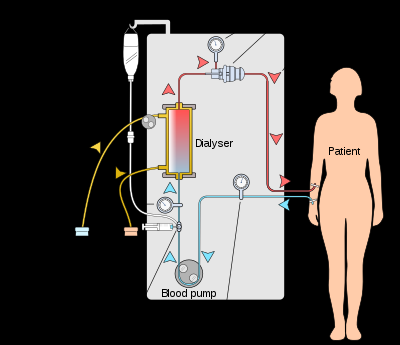 دیالیز صفاقی
بیمار استقلال بیشتری دارد
دسترسی به صفاق از طریق یک کاتتر بدست میآید که از دیواره شکم عبور کرده  و به داخل صفاق میرود.صفاق این خاصیت را دارد که  شبیه یک غشائ عمل کند ومحصولات کاتابولیک را از طریق عروق موضعی  فیلتر کند
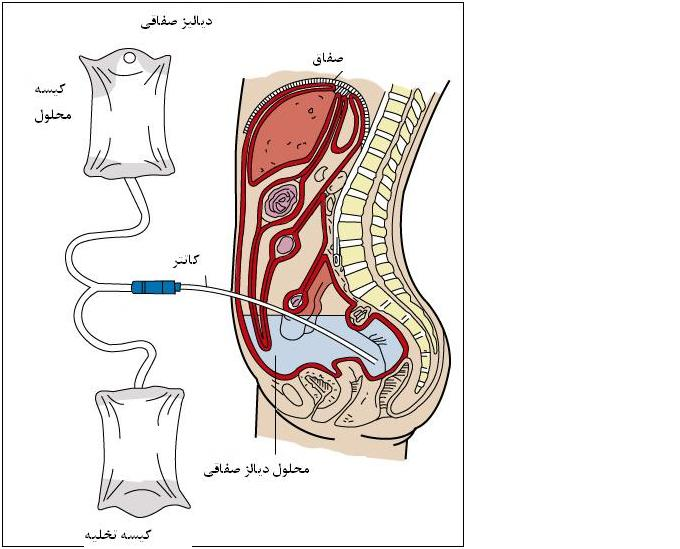 ویدیو انواع دیالیز
لینک ویدیو در سایت را کلیک کرده و ملاحظه کنید
عوارض دیالیز
بیماران همودیالیز نیاز به ضد انعقاد موضعی یا سیستمیک  دارند تا اینکه دسترسی ایجاد شده به خون بیمار حفظ شود و فیلتراسیون ترکیبات سمی خون مانند اوره از طریق غشائ دستگاه دیالیز ممکن سازد
تزریق هپارین و ترومای مکانیکی به پلاکت  میتواند تعداد پلاکت را کاهش داده و ریسک خونریزی را افزایش دهد.این تمایل به خونریزی با توجه به شکنندگی عروق  و آنمی تشدید میگردد.
چون بیماران بدلیل احتباس آب و نمک و فعالیت رنین - آنژیوتانسین - آلدسترون دچار هایپرتنشن نیز هستند تمایل به خونریزی در آنها بیشتر است
ادامه
مرگ ناگهانی در بیماران دیالیزی شایع است
عفونت نیز جزوه دلایل شایع موربیدیتی و مورتالیتی در بیماران همودیالیزی است
به علت داشتن شنت  این بیماران ریسک بالایی برای ابتلا به اندوکاردیت و اندوآرتریت دارند که در 2.7 درصد بیماران در هنگام همودیالیز رخ میدهد ونه درصد بیماران دارای عفونت در محل شنت میباشند
علائم دهانی
تخمین زده شده است که 90 درصد بیماران نارسایی مزمن کلیه  با علائم دهانی را نشان میدهند.البته با بهبود همودیالیز برخی از علائم دهانی ناشی از نارسایی مزمن کلیه و اورمی کاهش یافته است(مخاط،غدد بزاقی،لثه وبافت پریودنتال،استخوان ماگزیلا ومندیبل و دندانها)
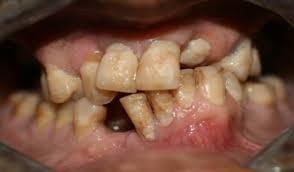 درگیری مخاط و غدد بزاقی
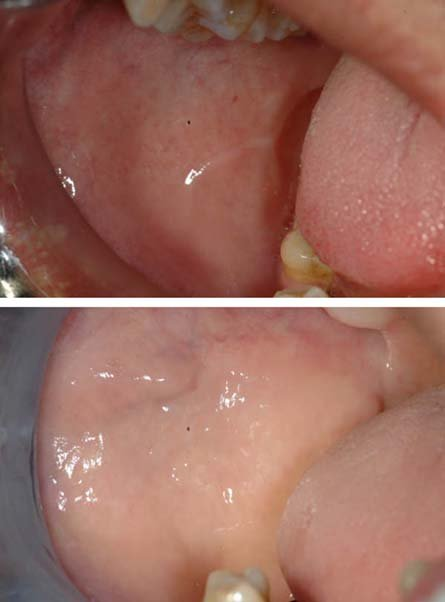 شایعترین یافته دهانی در بیماران دیالیزی رنگ پریدگی مخاط                                                به علت آنمی است(کاهش ساخت اریتروپویتین)
تمایل به خونریزی به صورت پیوسته به علت  تغییر در                                                        تجمع پلاکتها و آنمی
همودیالیز بیماران را مستعد به اکیموز،پتشی، خونریزی                                                    در مخاط دهان میکند
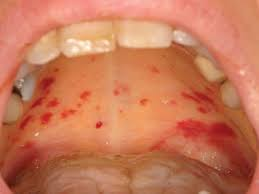 ادامه
خشکی دهان .با حجمی از مایع که از بدن بیمار فیلتر میشود مرتبط است و میتواند منجر به پاروتیت رتروگراد شود
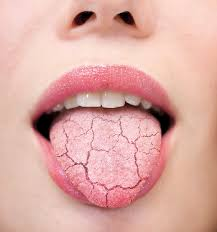 یک سوم بیماران با بوی بد دهان(بوی اوره) مراجعه میکنند
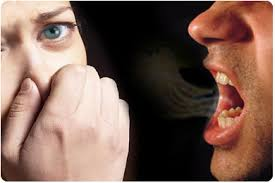 ادامه
مزه فلزی در دهان به علت اوره بالا در بزاق و تجزیه به آمونیاک
دریافت مزه شیرینی و ترشی دچار تغییر میگردد به علت سطح بالای اوره در بزاق 
احساس سوزش زبان ولب و احساس بزرگی زبان  نیز ممکن است در بیماران وجود داشته باشد
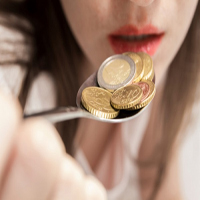 ادامه
استئوماتیت اورمیک نسبتا ناشایع است  واتیولوژی آن نامشخص است
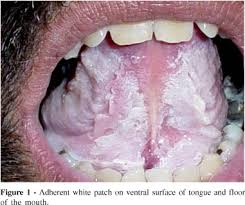 ادامه
نواحی اریتماتوز یا لوکالیزه که بوسیله اگزودا سودوممبرانو پوشیده  شده ومیتواند برداشته شود و از خود مخاط سالم یا زخم بجا بگذارد.ضایعه دردناک است و بیشتر بر روی سطح شکمی و سطوح مخاطی قدامی مشاهده میشود
معمولا پس از برطرف شدن اورمی و کاهش سطح BUN به صورت خودبخود برطرف میشود
بهرحال برای تسریع التیام دهانشویه هیدروژن پراکساید ده درصد چهار بار در روز میتوان تجویز کرد
ادامه
شقاق گوشه لب در چهار درصد بیماران همودیالیزی گزارش شده است
ضایعات لیکنوئیدی ممکن است بدنبال استفاده از داروهای ضد فشار خون دیده شود
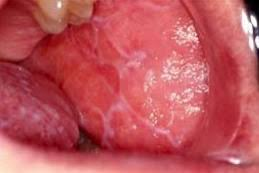 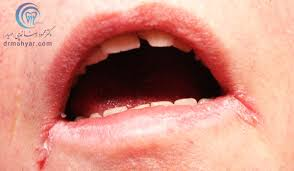 بافت پریودنتال
بیماران همودیالیزی  وضعیت پریودنتال ضعیفی دارند.رسوب جرم وپلاک در این بیماران ممکن است افزایش یابد
تحقیقی نشان داد که حدود صد درصد (45نفر) از بیماران همودیالیزی دارای برخی اشکال بیماری پریودنتال بودند
بیماران نفروپاتیک دیابتی نسبت به بیماران ESRD غیر دیابتیک پاکت پریودنتال عمیقتری را نشان دادند
پریودنتیت به التهاب سیستمیک کمک میکند وبا عواقب همودیالیز (مرگ ومیر ) مرتبط است
تسریع بیماری پریودنتال همراه با پاکت،تحلیل لثه و تحلیل استخوان و از دست رفتن دندانها  تنها به عدم رعایت بهداشت   و بیماری التهابی مربوط نیست بلکه  به استئودیستروفی کلیه نیز مربوط است
بهداشت دهان در بیماران دیالیزی مورد غفلت واقع میشود و از مسواک ونخ دندان بخوبی استفاده نمیکنند
بافت استخوانی مندیبل و ماگزیلا
استئودیستروفی استخوانی که ناشی ازاختلال در   کلسیم،فسفر ومتابولیسم ویتامین d  و افزایش فعالیت پاراتیروئید است این استخوانها را تحت تاثیر قرار میدهد
تظاهرات دهانی استئودیستروفی  کلیه شامل لقی دندان،مال اکلوژن،سنگ پالپی ،هایپوپلازی مینا،دمینرالیزاسیون استخوان  ،کاهش ترابکولاسیون استخوان اسفنجی ،کاهش ضخامت استخوان کورتیکال  ضایعات سلول ژانت رادیولوسنت،شکستگی فک(خودبخود یا بدنبال درمان دندانپزشکی و ترمیم  غیرنرمال  استخوان  بعد از کشیدن دندان(
دندانها
پوسیدگی کمتری در بیماران دیده شده است
غلظت بالای اوره  در بزاق که خاصیت آنتی باکتریال دارد
هیدرولیز اوره توسط بزاق باعث افزایش ph بزاق میشود که نقش حفاظتی بر علیه پوسیدگی دارد
اروژن دندانها به علت تهوع و استفراغ زیاد در این بیماران در هنگام همودیالیز شیوع بیششتری دارد
در بچه ها با نارسایی مزمن کلیه تاخیر رویش دندانها  و هایپوپلازی مینا ممکن است دیده شود
ملاحظات دندانپزشکی بیماران مبتلا به نارسایی کلیوی
بیماران با بیماری کلیوی که تحت درمان محافظه کارانه پزشکی هستند یا دیالیز صفاقی میشوند
نیاز به ملاحظه خاصی ندارند
پرهیز از داروهای نفروتوکسیک مثل تتراسایکلین یا آمینوگلیکوزیدها یا تترا سایکلین
چک کردن فشار خون در حین درمان
مشاوره با نفرولوژیست برای آگاهی از مرحله بیماری
داروهایی که برای بیمار تجویز شده و وجود همزمان دیابت باعث اثر منفی بر هموستاز در بیماران میگردد
بیماران دیالیزی مبتلا به دیابت
داروهای کاهنده قند خون و تغییرات تغذیه ای در این بیماران  میتوانند باعث هایپوگلیسمی در این بیماران شوند
کاهش گلوکونئوژنز
کاهش حذف انسولین توسط کلیه
بهبود حساسیت به انسولین  بدنبال آغاز درمان پیوند کلیه
 در این بیماران لازم است اقدامات زیر انجام شود تا  ریسک هایپوگلیسمی کاهش یابد
رژیم دارویی آنتی دیابتیک بیمار  و رژیم غذایی وی بدقت ارزیابی شود
به بیمار برای خود  ارزیابی قند خون آموزش داده شود
ارجاع به پزشک متخصص دیابت 
عدم تحمل به دارو و افزایش حساسیت به عفونت نیز باید مد نظر قرار گیرد
درمانهای دندانپزشکی باریسک خونریزی
در روزی انجام شود که بیمار دیالیز نمیشود
اثرات آنتی گواگولان هپارین از بین میرود
جریان خون از متابولیتهای سمی جذف میشود
و بیمار در حین درمان ناتوان و خسته نیست 
در موارد اورژانس تزریق آنتاگونیست هپارین(پروتامین سولفات) میتواند میزان خونریزی را در موارد اورژانس کاهش دهد
البته تمایل به خونریزی هنوز باقی میماند که به خاطر آنمی  و تغییر در  aggregation and adhesiveness پلاکتهاست 
قبل از درمانهای تهاجمی باید بیمار از نظر coagulation times, platelets count, hematocrit, and hemoglobin ارزیابی شود
ادامه
در بیمارانی که وارفارین میگیرند باید INR بیمار باید بررسی شود
درمانهای جراحی کوچک را میتوان با INR زیر 4 انجام داد اگرچه اگر INR بیش از دو ونیم است باید با نفرولوژیست مشاوره کرد.
بعد از جراحی باید در این بیمارن از روشهای بند آوردن موضعی خون (فشار ،سرما،ترانکسامیک اسید،بخیه و ژلفوم) استفاده کرد
داروها
بخاطر اینکه داروهای بی حسی موضعی  دارای حذف کبدی هستند استفاده از آنها در بیماران کلیوی بلامانع است
استامینوفن برای کاهش درد بهترین دارو است
از کدئین  نیز میتوان بدون تنظیم دوز استفاده کرد
ایبوبوفن و  یا ناپروکسن سبب هایپرتنشن میگردد و تمایل به خونریزی را بیشتر میکنند
آسپیرین در این بیماران کنترااندیکه است چرا که باعث  افزایش دیسفانکشن پلاکتی میگردد و ریسک خونریزی از دستگاه گوارش  را نیز زیاد میکند و به زوال بیشتر کلیه کمک میکند
بیمارانی که دوز بالای کورتیکواستروئید  برای یک دوره طولانی میگیرند یا در شرایط پر از استرس قرار میگیرند ممکن است نیاز به دوز مکمل قبل از کار دندانپزشکی داشته باشند.
کار دندانپزشکی صبح،،محیط آرام وساکت،از حرکات ناگهانی و دور از انتظاردر هنگام درمان دندانپزشکی
پروفیلاکسی آنتی بیوتیک و درمان
مطالعات اخیر از لزوم تجویز پروفیلاکسی آنتی بیوتیک برای پیشگیری از اندوکاردیت عفونی  در بیمارانESRD یا همودیالبزحمایت نکردند.
ESRD یا همودیالیز  از معیارهای پروفیلاکسی اندوکاردیت محسوب نمیشود
بر اساس نظر انجمن قلب آمریکا پروفیلاکسی آنتی بیوتیک در کسانی که همزمان مبتلا به
دریچه مصنوعی قلب
اندوکاردیت عفونی
بیماری مادرزادی سیانوتیک قلبی ترمیم نشده
نقص مادرزادی قلب که به صورت کامل  با مواد پروتزی ترمیم شده (در مدت شش ماه اول)
نقص مادرزادی قلبی که ترمیم شده اما در محل پروتز نقصی وچود دارد
دریافت کنندگان پیوند قلبی که دچار نارسایی دریچه شده اند
ادامه
بهرحال بیماران مبتلا به ESRD استعداد بیشتری برای ابتلا به اندوکاردیت عفونی دارند مخصوصا اگر  بیماری وی به خوبی کنترل نشده باشد
بیماران همودیالیزی میتوانند دچار عفونت در محل دسترسی عروقی شوند(اندوآرتریت) که خود این اندوآرتریت  میتواند منبع باکتریمی شود وبر این اساس ممکن است این افراد از  پروفیلاکسی آنتی بیوتیک سود ببرند مخصوصا در شش ماه اول بعد از گذاشتن  شنت عروقی.
به این خاطر بهترین گزینه مشاوره با پزشک جهت بررسی فرد به فرد بیماران میباشد
ادامه
در حضور عفونت حاد باید به بیمار یک دوره کامل آنتی بیوتیک  با استفاده از داروهای غیر نفروتوکسیک  به بیمار تجویز کرد 
کلیرانس کراتینین را باید مد نظر داشت .
فانکشن کلیه کاهش پیدا کرده است سطح پلاسمایی برخی از داروها ممکن است بالا یا طولانی باشد
50 درصد افت در کلیرانس کراتینین  افزایش دو برابری در نیمه عمر حذف دارو از طریق کلیه دارد
بنابراین بر اساس درجه حذف کلیوی دارو اینتروال بین دوزها باید افزایش پیدا کند
پنی سیلین ومشتقات آن و کلیندامایسین و سفالوسپورین  ها آنتی بیوتیکهای بی خطری برای این بیماران هستند
آمینوگلیکوزیدها،تتراسایکلین و آنتی بیوتیک پلی پپتید باید بخاطر اثرات نفروتوکسیک پرهیز شوند
از منظر روحی روانی
اهمیت بسیاری این موضوع دارد.کیفیت پایین زندگی و  افسردگی با همودیالیز مرتبط است.درصد بالایی از بیماران نسیت به جمعیت عمومی همکاری ضعیف تری دارند
باید به بیماران آموزش داد و انگیزه در آنها ایجاد کرد
اهمیت بهداشت دهان
بخاطر انسیدانس و شدت پریودنتیت  در جمعیت همودیالیز بالاست  این نکته باید در نظر گرفته شود که فقدان بهداشت دهان ممکن است باعث شود که بیمار ریسک بیشتری برای ابتلا به عفونتهای موضعی یا منتشر را داشته باشد چرا که به صورت مداوم و روزانه برای بیمار باکتریمی با منشائ دهانی اتفاق می افتد
انتشار باکتریهای دهان بوسیاه حذف مراکز دهانی میتواند به حداقل رسانده شود(از طریق کاهش شدت التهاب لثه و مخاط)
بهداشت خوب دهان  و فقدان هسته های عفونی در دهان  یک قدم اساسی برای دریافت پیوند میباشد
ادامه
کنترل پلاک مناسب و درمان ژنژویت  و پریودنتیت میتواند 
کاهش ریسک عفونتهای موضعی و منتشر
مانع از عفونت شدید  و بقائ بیشتر ارگان پیوند شده است
از هایپرتروفی لثه ممانعت کند(ناشی از استفاده از داروهای ایمونوساپرسیو مانند سیکلوسپورین)
نکاتی که همیشه باید مد نظر داشت
هدف از درمان به صورت کامل به بیمار توضیح داده شود و اهمیت حفظ سلامت دهان به بیمار توضیح داده شود.رضایت نامه از بیمار گرفته شود
داروها،دوز،ایندکسهای خونی،زمان و نوع دیالیز
معاینه دقیق مخاط، لثه ودندانها
پوزیشن بیمار طوری باشد که مانع از اعمال فشار بر روی دستی شود که دارای شنت میباشد
تمام کانونهای عفونی (  مثل ضایعات اندودنتیک و ضایعات پرودنتال،ریشه های باقیمانده،دندانهای نیمه رویش یافته،مولر سوم با موقعیت نامناسب و پری ایمپلنتیت) و پوسیدگی و ضایعات مخاطی دهان باید درمان شود
جراحی باید بدون تروما باشد جهت جلوگیری از شکستگی استخوان  به علت استئودیستروفی کلیوی
قبل از انجام اقداماتی که باعث خونریزی میشود دهانشویه کلرهگزیدین  به مدت سی ثانیه  دهانشویه شود  تا میزان باکتریهای دهانی که به خون میرسد کاهش یابد
ادامه
تنظیم یا تعویض پروتز 
اپلاینسهای ارتودنسی  اگر با بهداشت دهان تداخل نمیکند میتوان حفظ شود
براکتهای ارتودنسی باید قبل از پیوند برداشته شود چرا که درمانهای ایمونوساپرسیو  در دوره بعد از پیوند میتواند باعث  تشدید ژنژویت شود
درمان یا برداشتن پری ایمپلنتیت
بیوپسی از ضایعات مشکوک
فالو آپ
فالوآپ مرتب سه تا 6 ماه
فالوآپ مکرر ریسک عفونت دهان را درست قبل از پیوند کاهش میدهد و احتمال از دست رفتن کلیه پیوندی را بخاطر عفونت حاد با منشائ دندانی کم میکند
بررسی مجدد بیمار به صورت دقیق
درمان ضایعات جدید
پایان
اولین ارزیابی
هدف از درمان به صورت کامل به بیمار توضیح داده شود و اهمیت حفظ سلامت دهان به بیمار توضیح داده شود.رضایت نامه از بیمار گرفته شود
تاریخچه کامل گرفته شود.در صورت لزوم با نفرولوژیست مشاوره شود و درمورد شدت ESRD ،بیماریهای مرتبط با ESRD ،زمان و نوع دیالیز صحبت شود
معاینه دقیق غیر تهاجمی دندانها،پریودنتال،بافت مخاطی انجام شود.معاینه کامل با رادیوگرافیها در افراد با و بدون دندان انجام میشود
مراکز عفونت شناسایی شود(ضایعات اندودنتیک وپریودنتال،ریشه باقیمانده،مولر نیمه رویش یافته یا مولر سوم با موقعیت نامناسب، و پری ایمپلنتیت) .پوسیدگی و ضایعات مخاطی نیز مشخص شود
وجود مراکز عفونی (ملاحظات عمومی)
قبل از هر پروسه ای که به خونریزی منجر شود دهانشویه کلرهگزیدین سی الی 60 ثانیه  انجام شود
پروفیلاکسی آنتی بیوتیک مد نظر باشد
 بر اساس کلیزانس کراتینین دوزاژ داروها تنظیم شود
به صورت کلی از آسپیرن پرهیز شود و بی حسی موضعی بدون خطری مد نظر قرار گیرد
بیماران را در روز بعد از دیالیر پذیرش کنید
درمان پریودنتال
بهداشت دهان بیمار ارزیابی شود
در بیماران پریودنتال  ارزابی دقیق پریو همراه با تشکیل کارت پریودنتال مد نظر قرار گیرد
جرم گیری فوق و زیر لثه انجام شود
انجام جراحی پریودنتال در زمانیکه اندیکاسیون دارد به شرطی که پروگنوز آن خوب باشد.در بقیه موارد کشیدن مد نظر باشد
بیمار  تشویق به رعایت بهداشت شود
درمانهای اندو
دندانهای پوسیده تشخیص و ترمیم شود
در مواردی که پالپ درگیر است عصب کشی دندانها مدنظر قرار گیرد
در مواردی که درمان اندو  التیام کامل ضایعه را در پی ندارد کشیدن دندان مد نظر باشد
جراحی دهان
تکنیک بدون تروما استفاده شود
کشیدن ریشه های باقیمانده،دندانهای لق،دندانهایی که با مشکل پریو و اندو قابل ترمیم نیستند
کشیدن دندانهای نیمه رویش یافته و دندانها با موقعیت بد
درمان یا برداشتن پری ایمپلنتیت
بیوپسی از ضایعات مشکوک
درمانهای پروتزی وارتودنسی
ارزیابی تطابق ونیاز به تنظیم
ارزیابی اپلاینس ارتودنسی و نگهداری آنها اگر مانع از بهداشت دهان نمیشود
براکتهای ارتودنسی قبل از ایمپلنت برداشته شود
آموزش به بیمار در مورد نحوه نگهداری و تمیز کردن آنها
فالو آپ
فالوآپ مرتب سه تا 6 ماه
بررسی مجدد بیمار به صورت دقیق
درمان ضایعات جدید